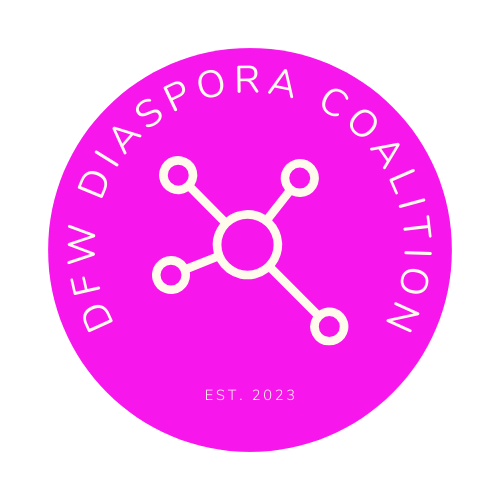 DFW Diaspora Coalition Agenda
Brief introductions
Mission, vision, values 
Process of building coalition
Website development
People group tracker
Next steps
Introductions: name, ministry, where you live
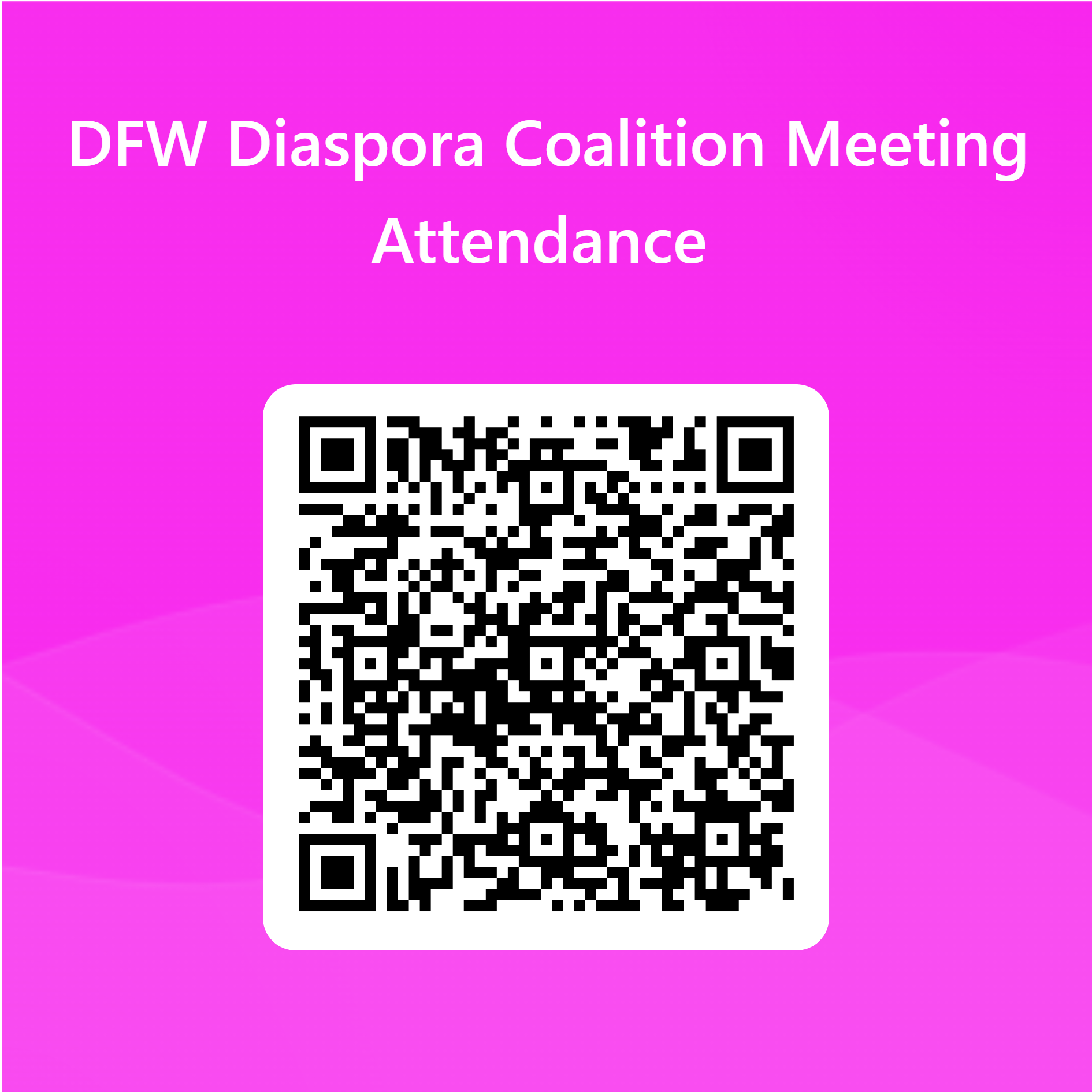 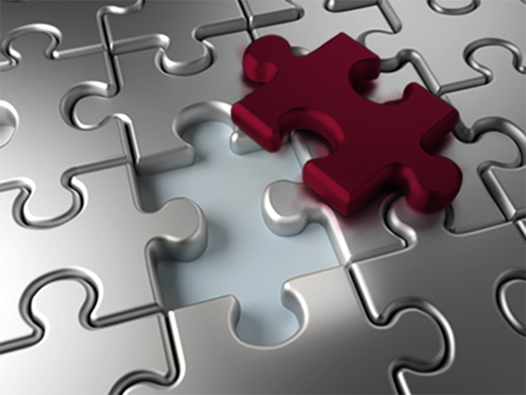 Completion Global
Innovation for the Great Commission
Two passions: ta ethne and everyone involved
Inspire Church to world missions (diaspora)
Empower the under-represented (field to force)
Create crowdsourcing tools (full participation)
Don Allsman, CEO (don.allsman@completion.global)
Cathy Allsman, VP Prison Ministry Mobilization (cathy.allsman@completion.global)
www.completion.global
Completion Global
Innovation for the Great Commission
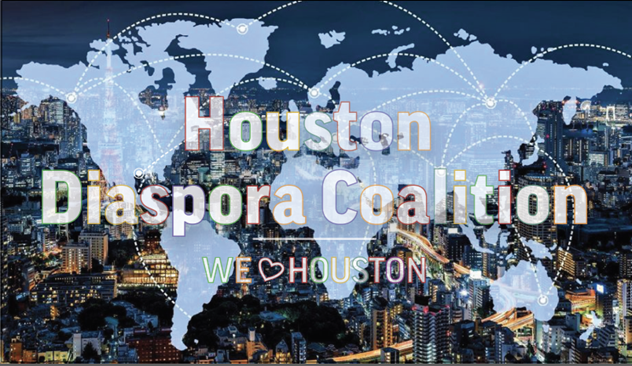 houstondiasporacoalition.net
Great Commission Without Leaving DFW
UPG* America (Diaspora) 
Professionals
Immigrants
Refugees
Students
Videostreaming, cell phone discipleship and church planting
Friends/family (oikos)
Asia
Africa
Latin America
Europe
Visit near-culture uupgs*
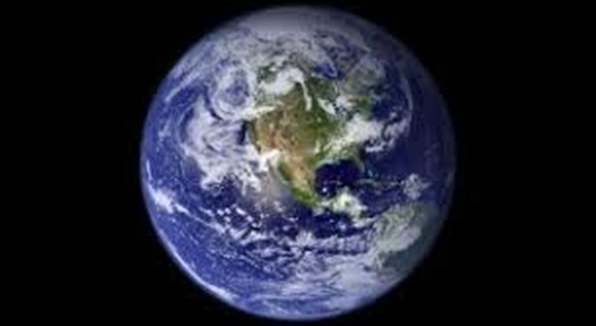 *UPG unreached people group with so few Christian leaders they still need missionary support
*UUPG unengaged-unreached people group having no known full-time workers attempting discipleship or church planting
DFW Diaspora Coalition
Problems
Lack of bandwidth to collaborate
Lack of visibility: overlap/gaps in engagement
Willing workers unaware of opportunities
Lack of accessible technology tools
Complexity of urban setting
Solution: Ecosystem
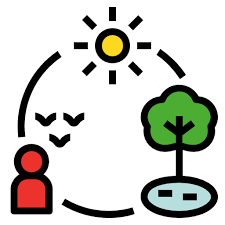 Organisms interact to form life
No central leadership
Each does its part for the whole
Sharing the load: reduce a full plate
DFW Diaspora Coalition
Solution
Metro-wide collaboration (church, parachurch, agency)
Retention of organizational identity
Minimum commitments (time/money)
Onramp for lay volunteer opportunities
Accessible technology tools
DFW Diaspora Coalition
Mission
Convene a local, organic network of people offering holistic ministry, evangelism, discipleship, church planting, and church leadership development for DFW’s diaspora people groups until such time that there are no remaining unengaged-unreached people groups on the earth.
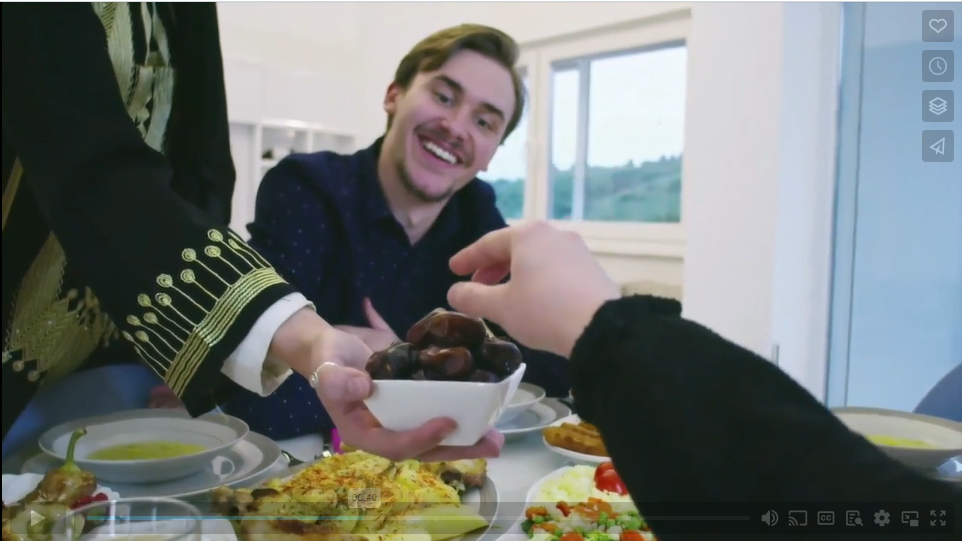 https://vimeo.com/840118669?share=copy
DFW Diaspora Coalition
Initial Vision
Develop a city-wide strategy to establish indigenously-led churches among every UPG in DFW until each one plants a church among its homeland people.
DFW Diaspora Coalition
Phases
Develop ecosystem and invite others as peers
UPGs reproduce in the homeland
Move to indigeneity (diaspora take ownership)

Completion Global helps development, hand off
DFW Diaspora Coalition
Values
Build on local history
Every-believer participation
Deference to culture
Reaching the world
Honoring member distinctives
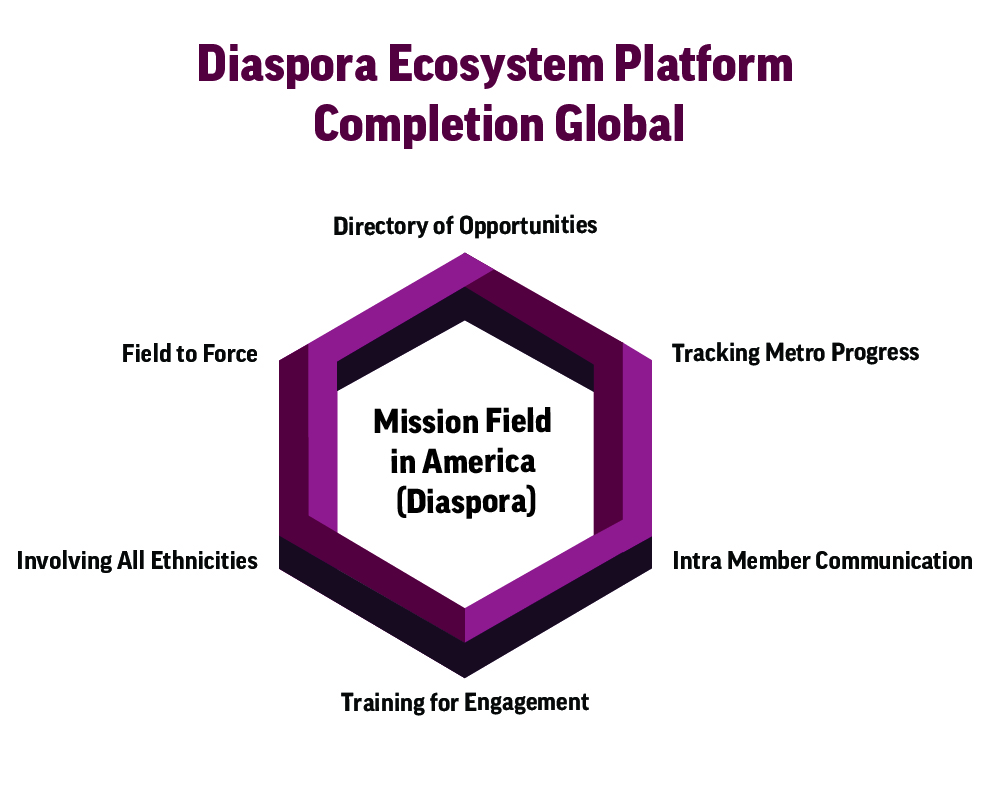 DFW Diaspora Coalition Ecosystem
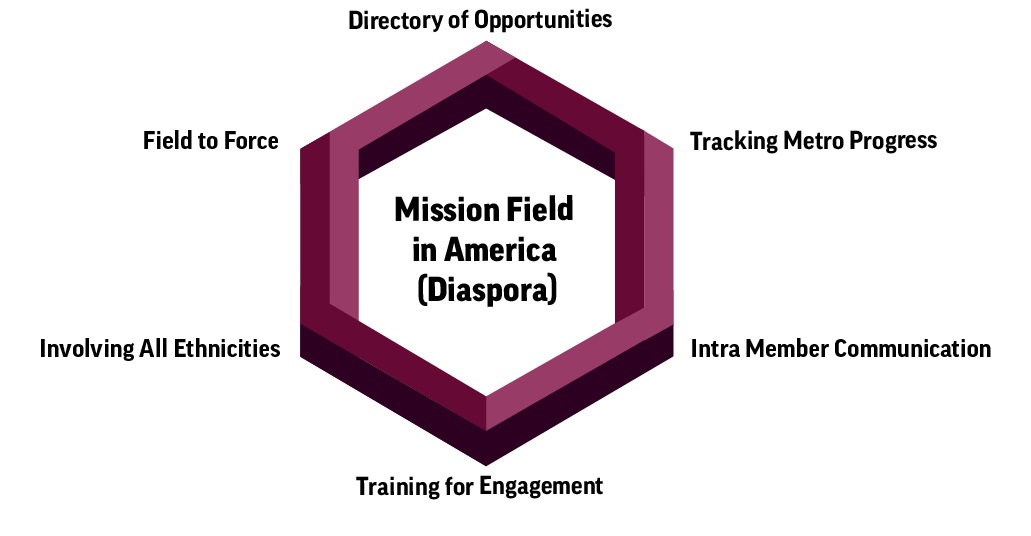 Ecosystem Design
Directory of opportunities
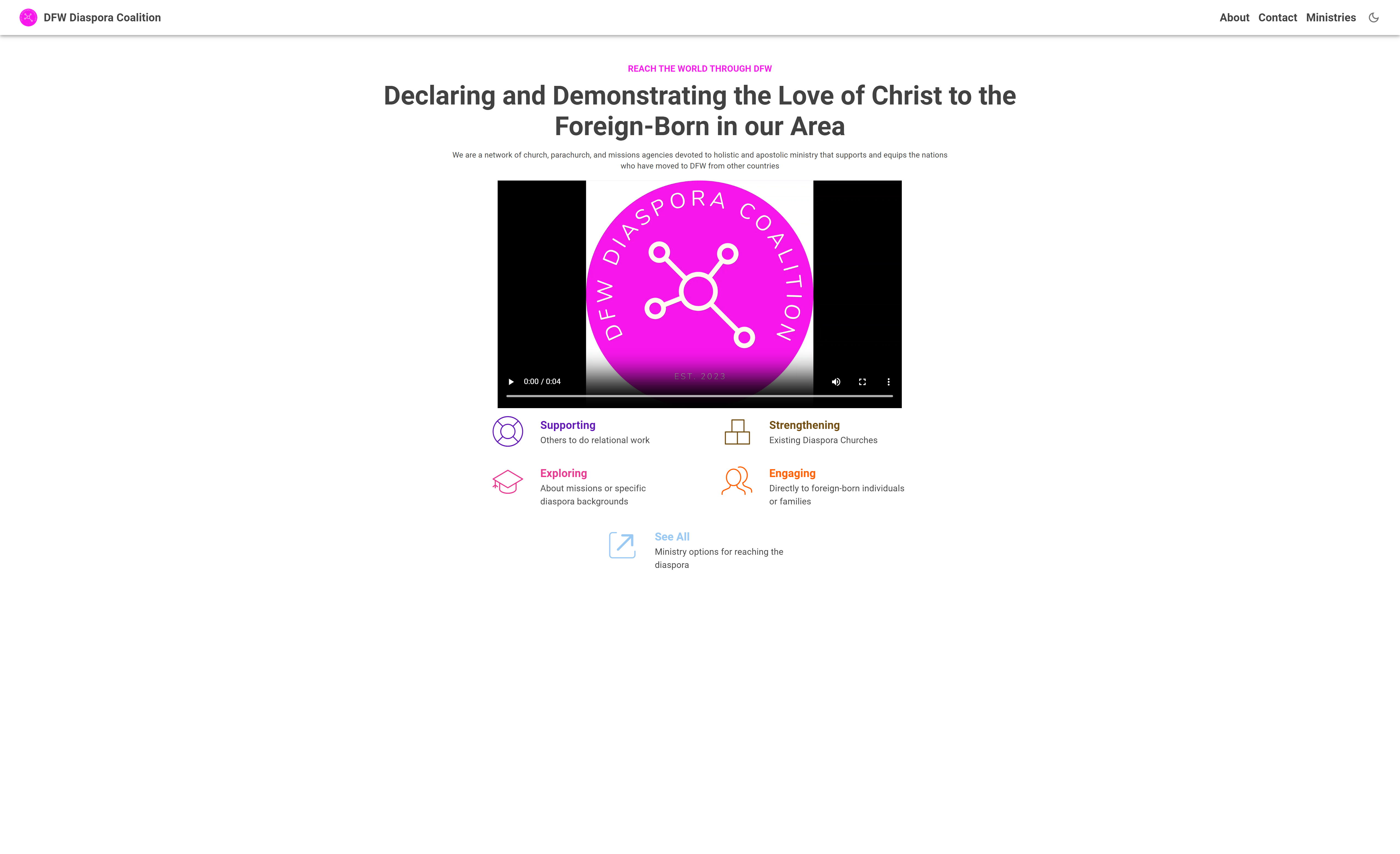 Options for Involvement
SUPPORTING DIASPORA WORKERS
Administrative Support
Strategic Prayer 
Research 
Media or Technical Support
Training Prisoners for Diaspora Ministry

EXPLORING DIASPORA MISSION
Learning about World Missions
Understanding Islam 
Understanding Buddhism and Hinduism
Understanding Tribal Religions 
Befriending co-workers
STRENGTHENING DIASPORA CHURCHES
Sharing property and resources
Collaborating to reach your community
Scripture and Related Resources
Bible and Leadership Training 


ENGAGING DIASPORA NEIGHBORS
Discipleship or Church Planting 
English as a Second Language 
International Student Ministry 
Refugee Ministry 
Advocacy and Whole-person Wellness
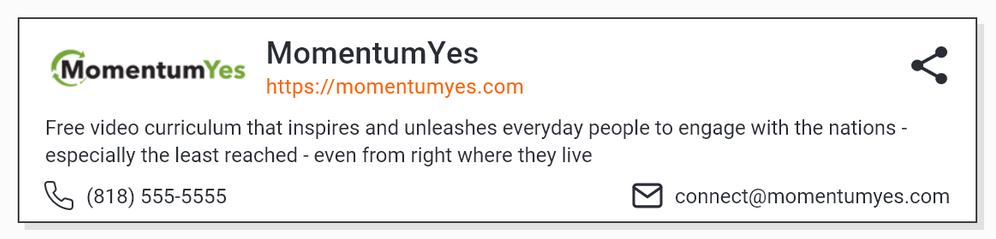 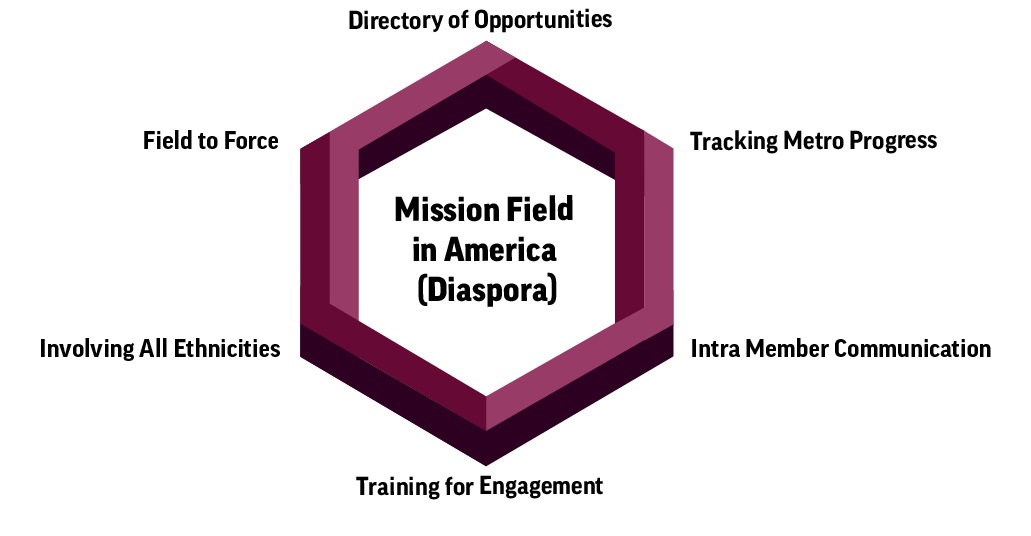 Ecosystem Design
Directory of opportunities
Tracking metro progress
People Group Tracker
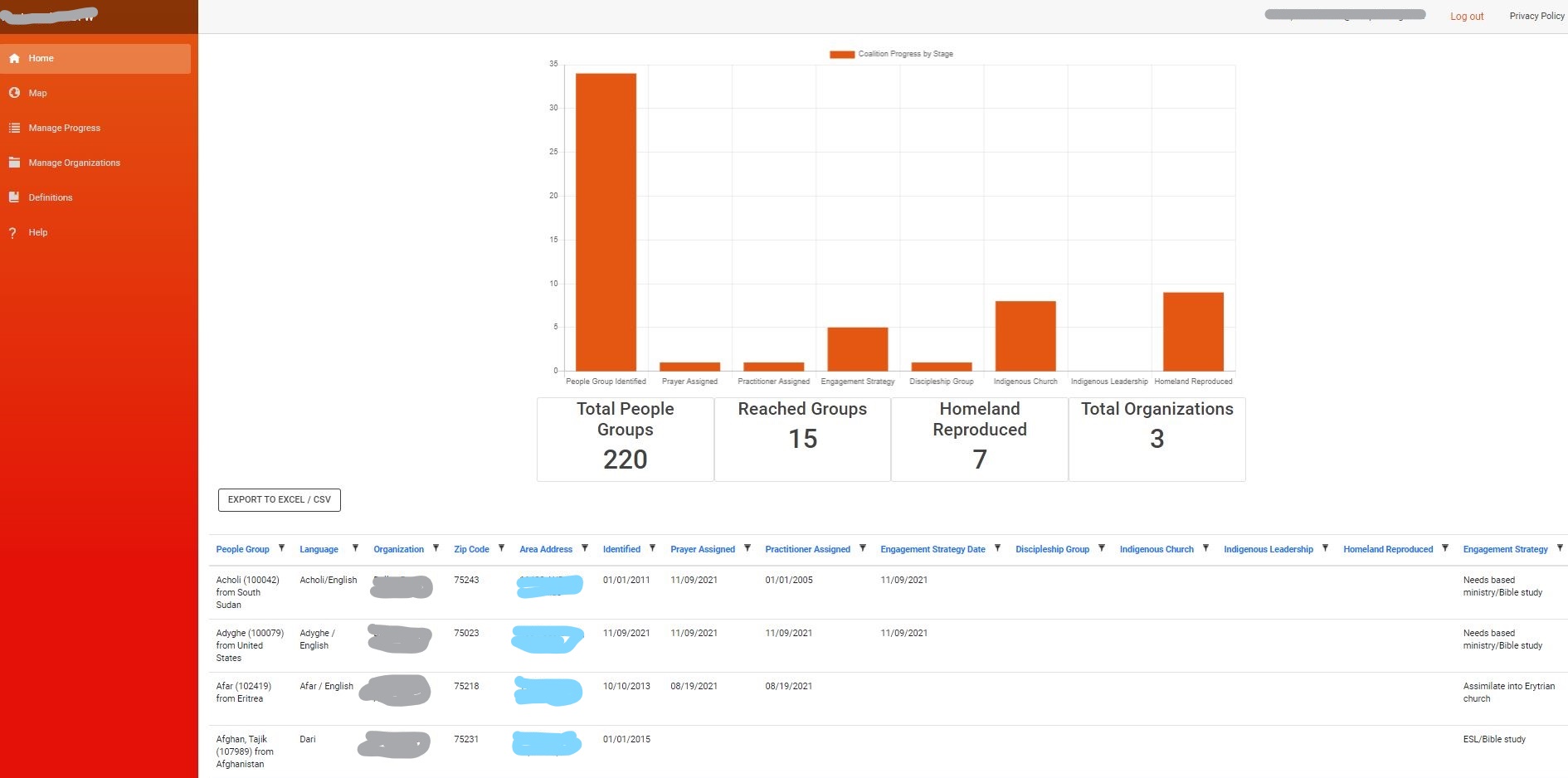 Milestones

PG Identified
Prayer assigned
Practitioner assigned
Engagement strategy
Discipleship group
Indigenous church
Indigenous leadership
Homeland reproduced
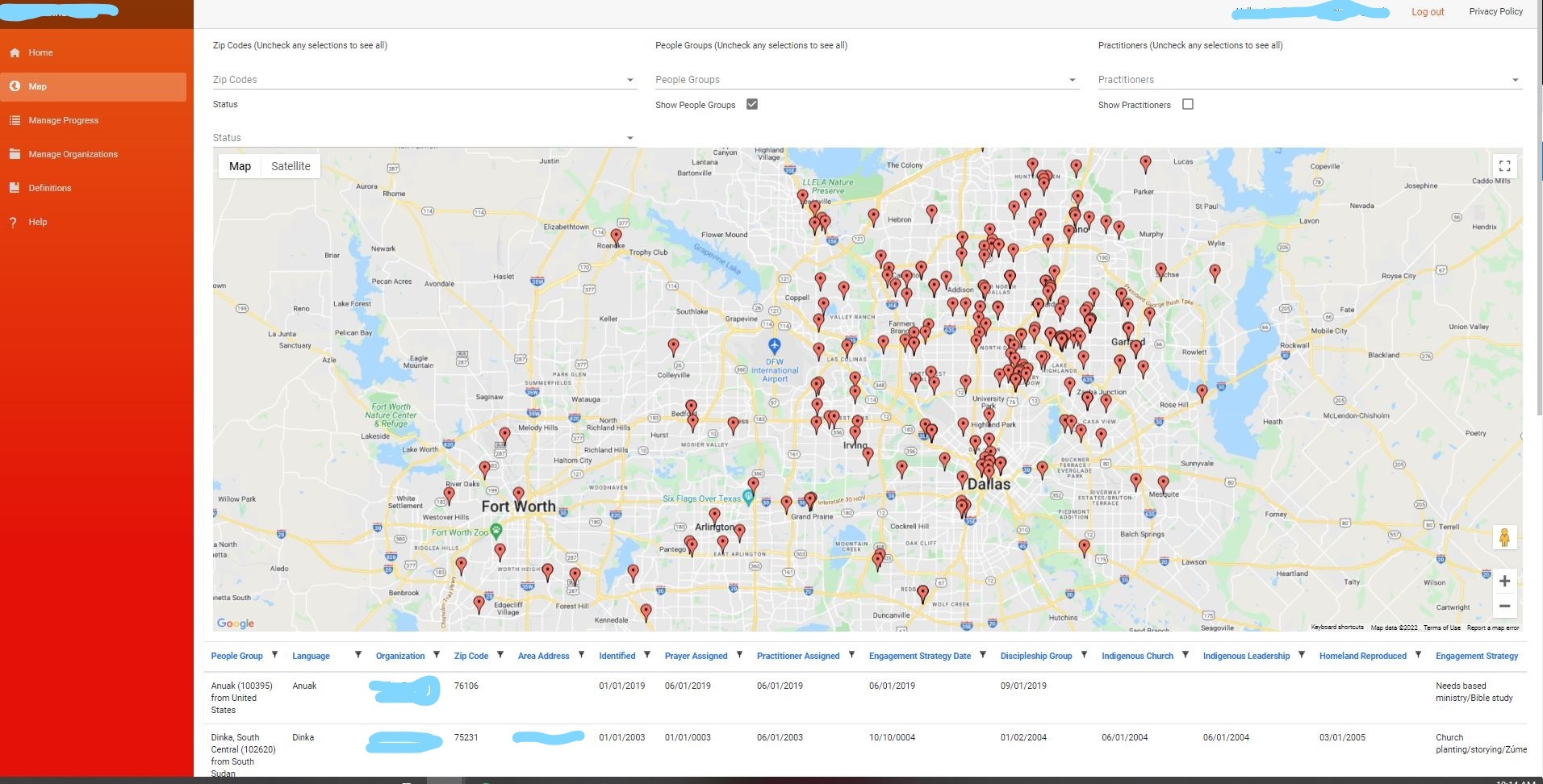 DFW Diaspora Coalition
PGT Benefits

Real-time information
Minimizes duplication
Efficient engagement
Identifies gaps
Prayer support

Pilot testing with ministries
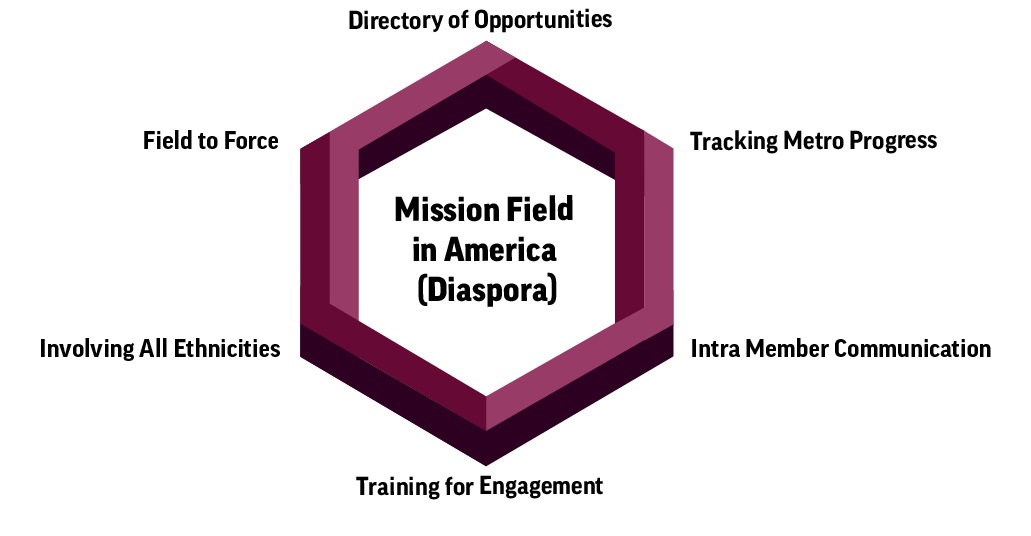 Ecosystem Design
Directory of opportunities
Tracking metro progress
Intra-member communication
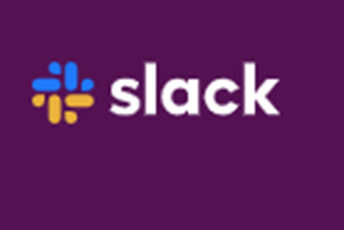 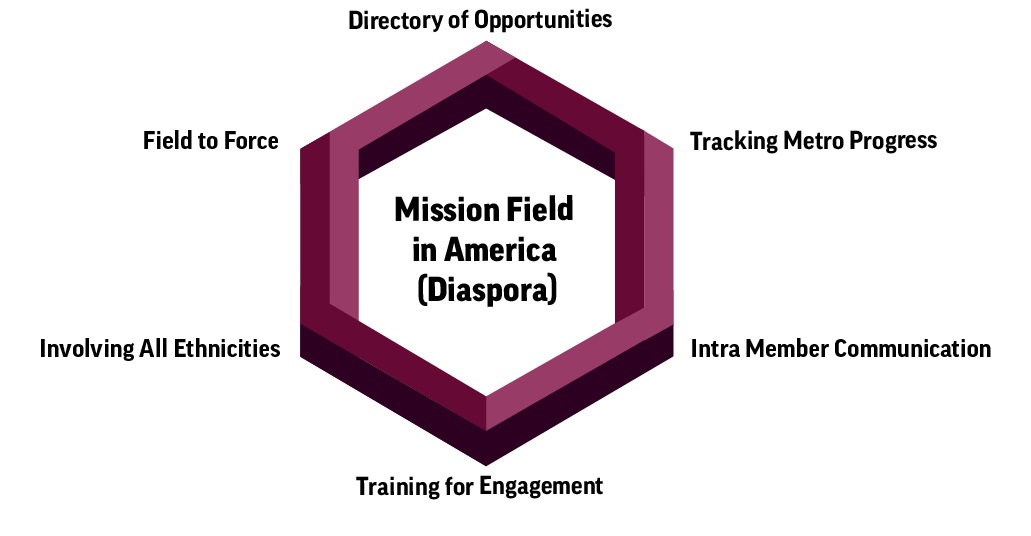 Ecosystem Design
Directory of opportunities
Tracking metro progress
Intra-member communication
Training for engagement
Multiple avenues (philosophy, doctrine)
Basic missions to cross-cultural discipleship
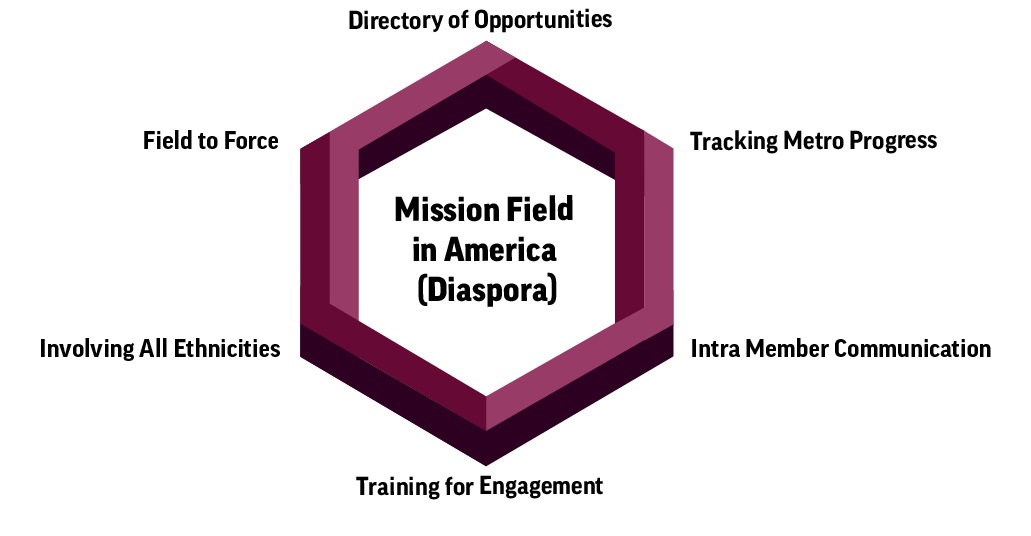 Ecosystem Design
Directory of opportunities
Tracking metro progress
Intra-member communication
Training for engagement
Involving all ethnicities
Whole Church (Black/Hispanic/Asian, Diaspora)
More workers AND witness to diaspora (history)
Changing communities (need trusted help)
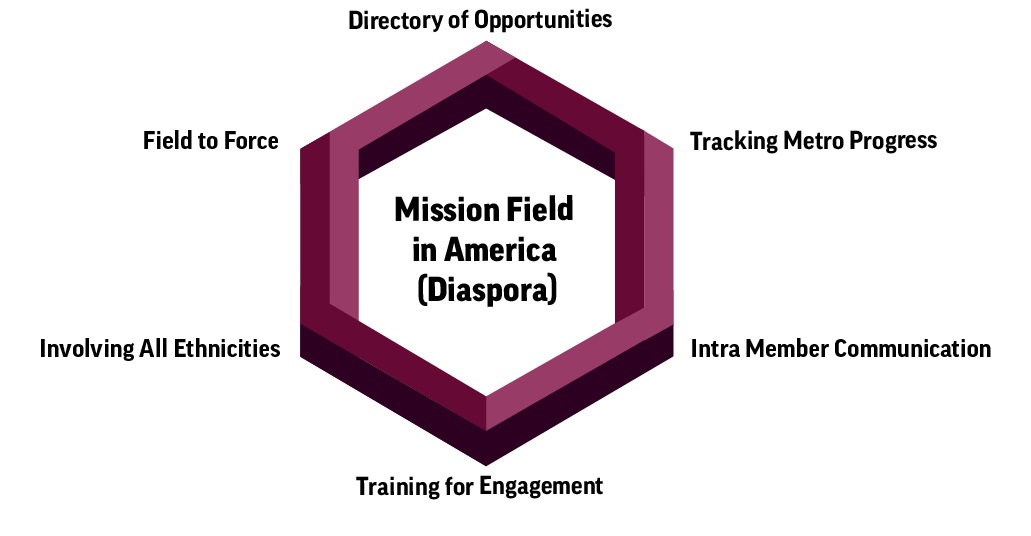 Ecosystem Design
Directory of opportunities
Tracking metro progress
Intra-member communication
Training for engagement
Involving all ethnicities
Field to Force
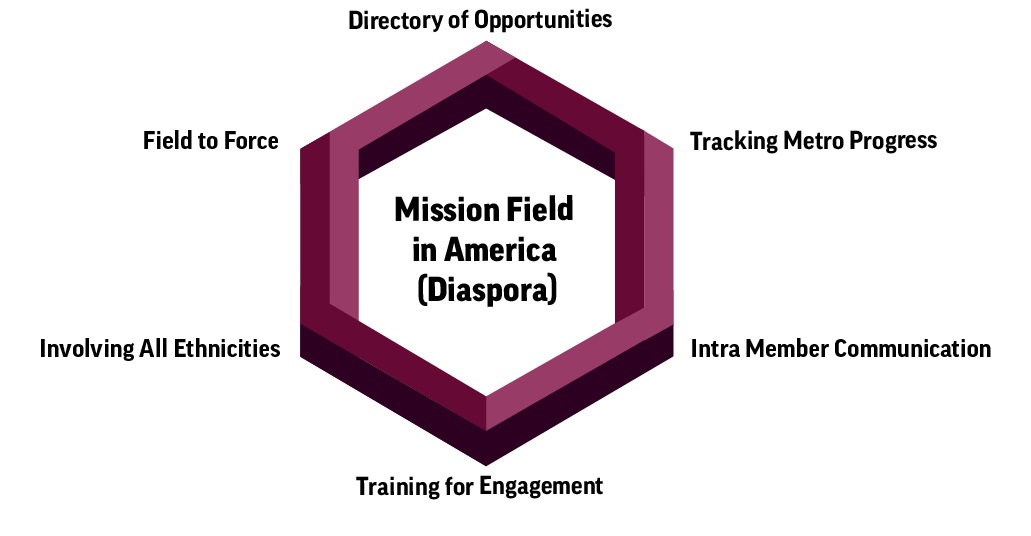 Ecosystem Design
From Mission Field to Mission Force
Bible training in 25 Texas prisons
Source of cross-cultural workers
Source of energy and boldness
3-step deployment (inside, re-entry, placement)
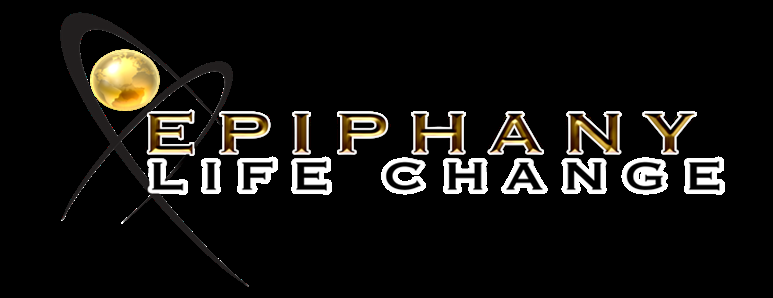 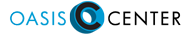 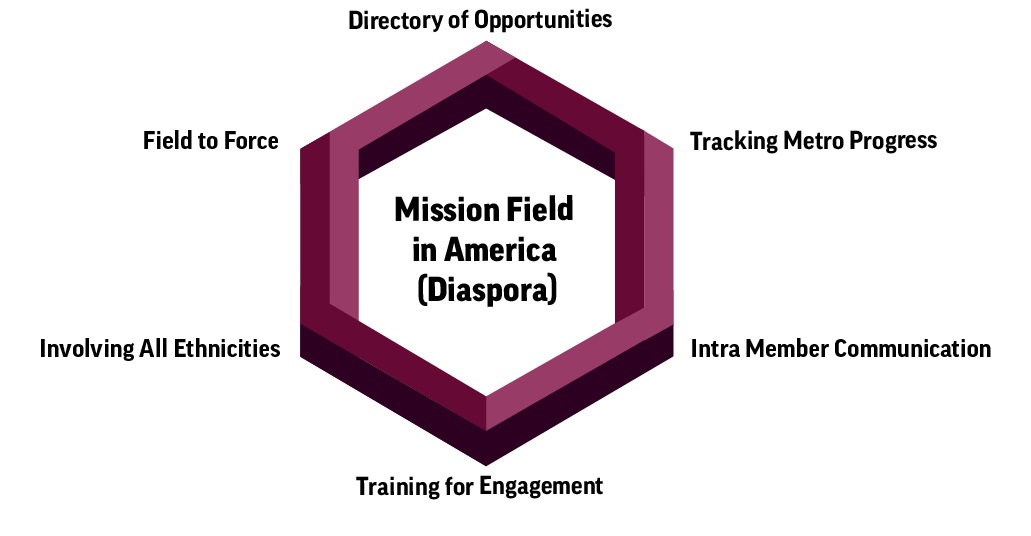 Participation
Required
Shared understanding “Who We Are”
Join Slack for internal communication 
Voluntary
Participation on website
Participation with PGT
Periodic in-person meetings
Retain Existing Networks (examples)
Specialty networks (ISM)
Ministry philosophy networks (DMM)
DFW Diaspora Coalition
Mobilization
Networks (DFW Mobilizers)
Denominational
networks
(Baptist)
Tools vs. Collaboration
“You can build it, we can help”

We will create the tools to begin

You do the collaboration
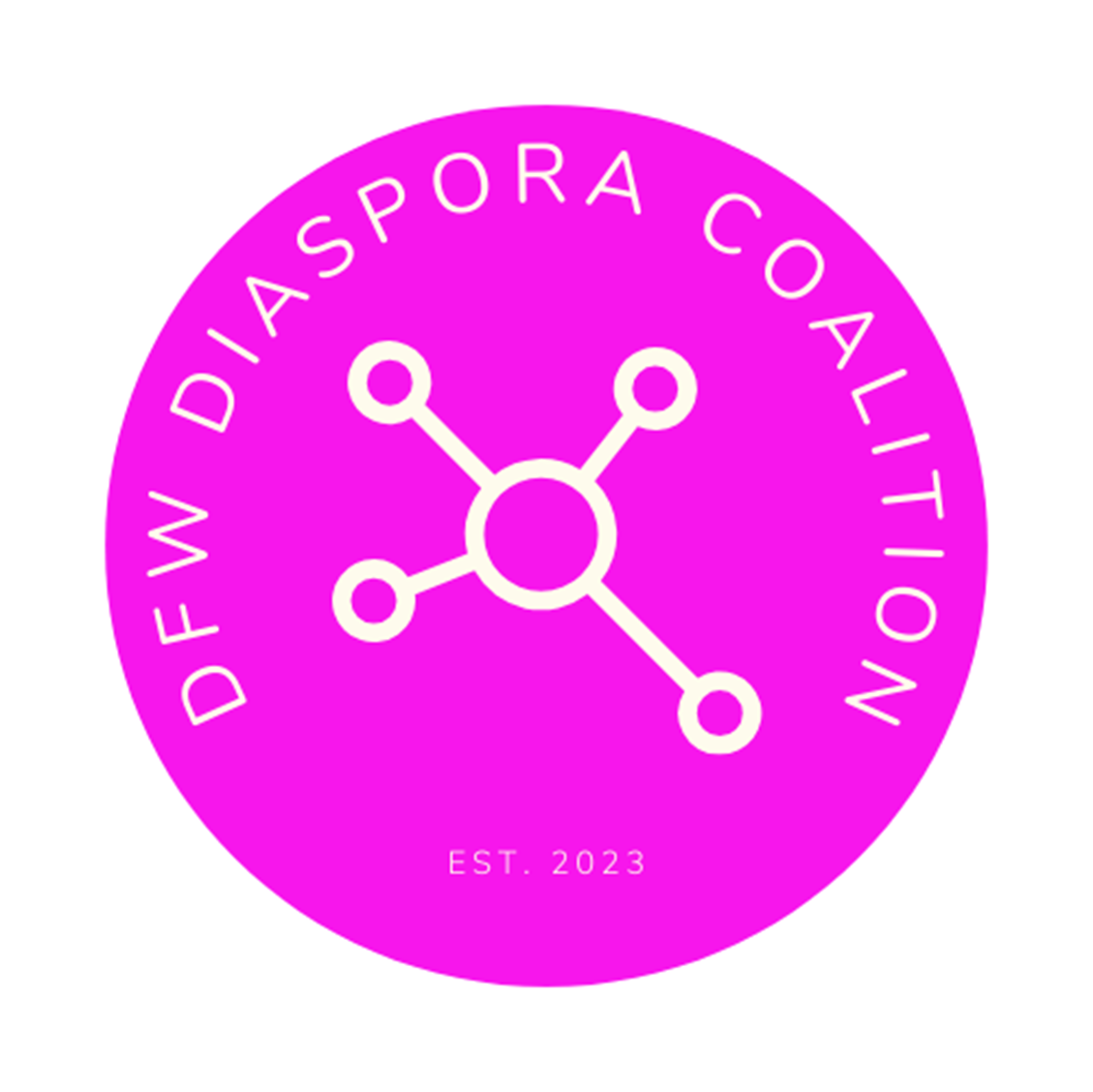 Milestones 

Launch website (Alliance 436)
Pilot test People Group Tracker (Tim Ahlen)
Launch Slack platform (Alliance 436)
Develop a list of objectives for 2024-25 (Don Allsman) 
Fall info meeting at DTS (Bill Hendricks)
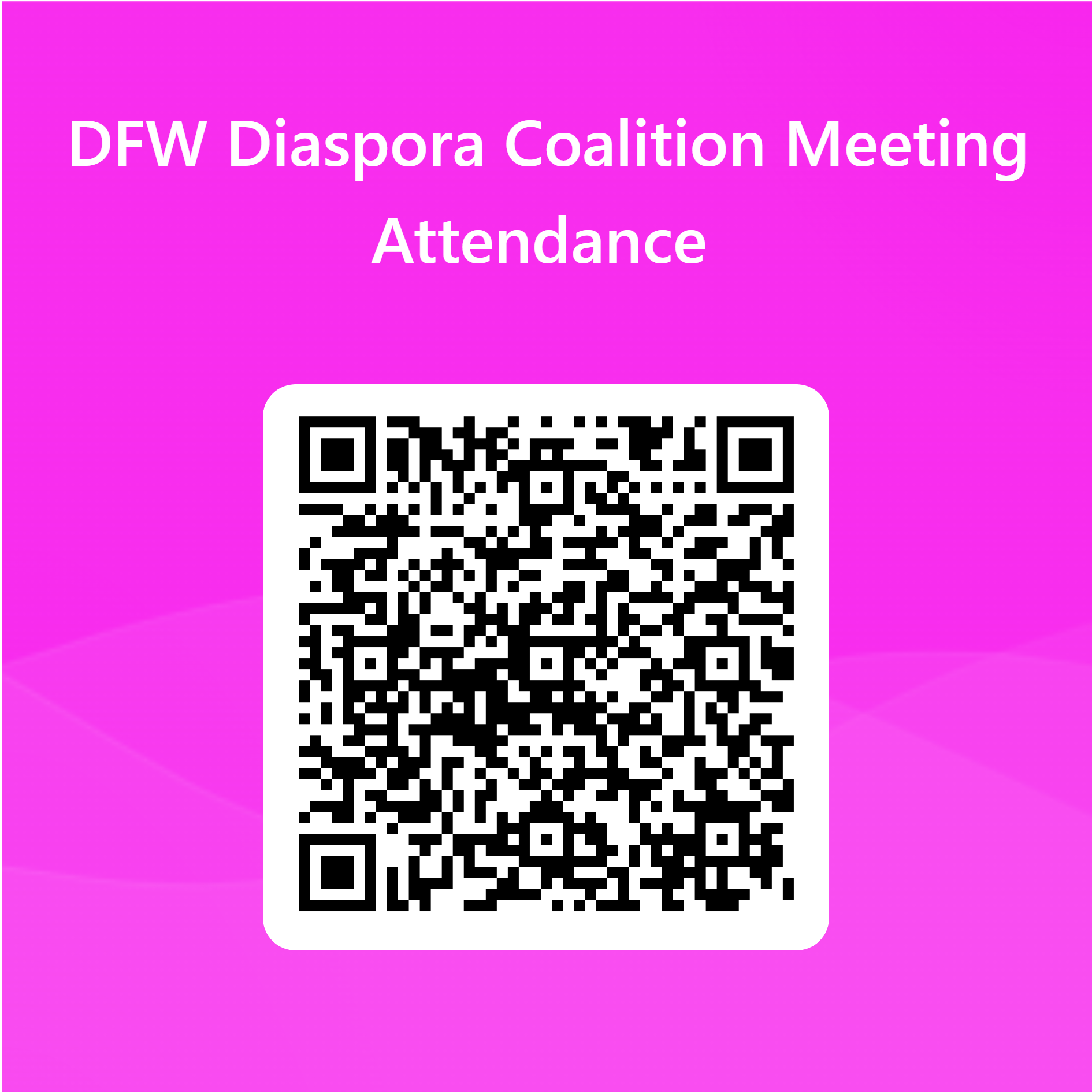